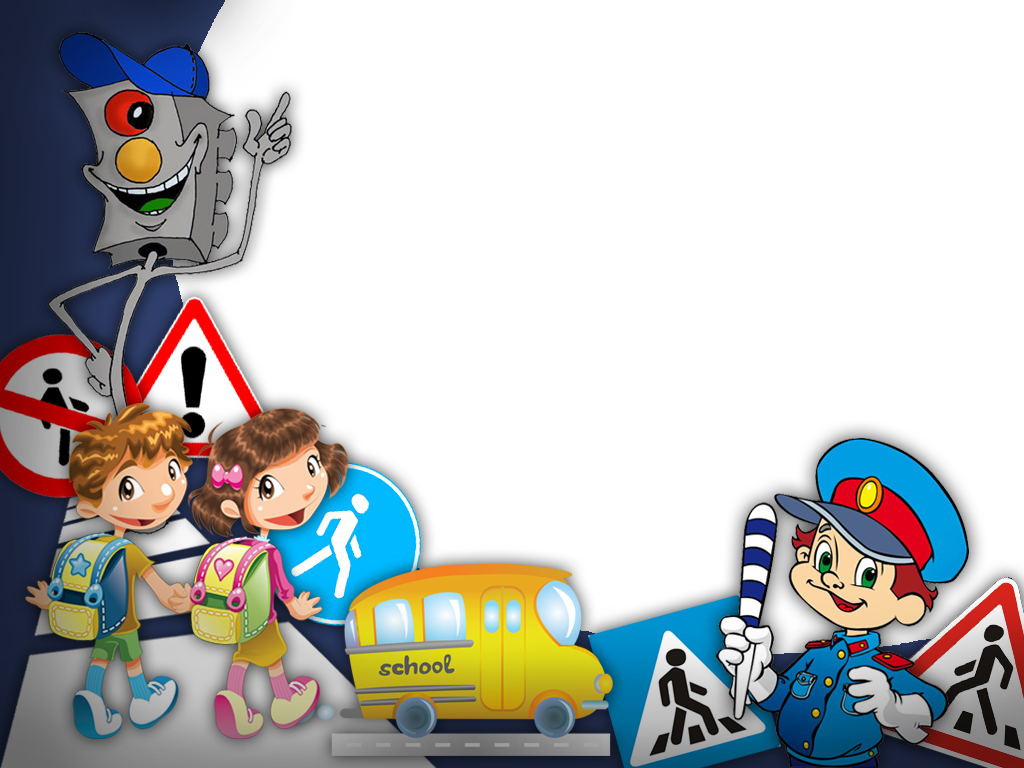 ГБОУ АО «Шенкурская (специальная) коррекционная школа- интернат»
Проект:
«ДОРОЖНЫЕ ЗНАКИ 
МИКРОРАЙОНА 
ШКОЛЫ-ИНТЕРНАТА»
Воспитатели: Квинчук И.П
                         Конечная Л.В
                          Макарова В.Н
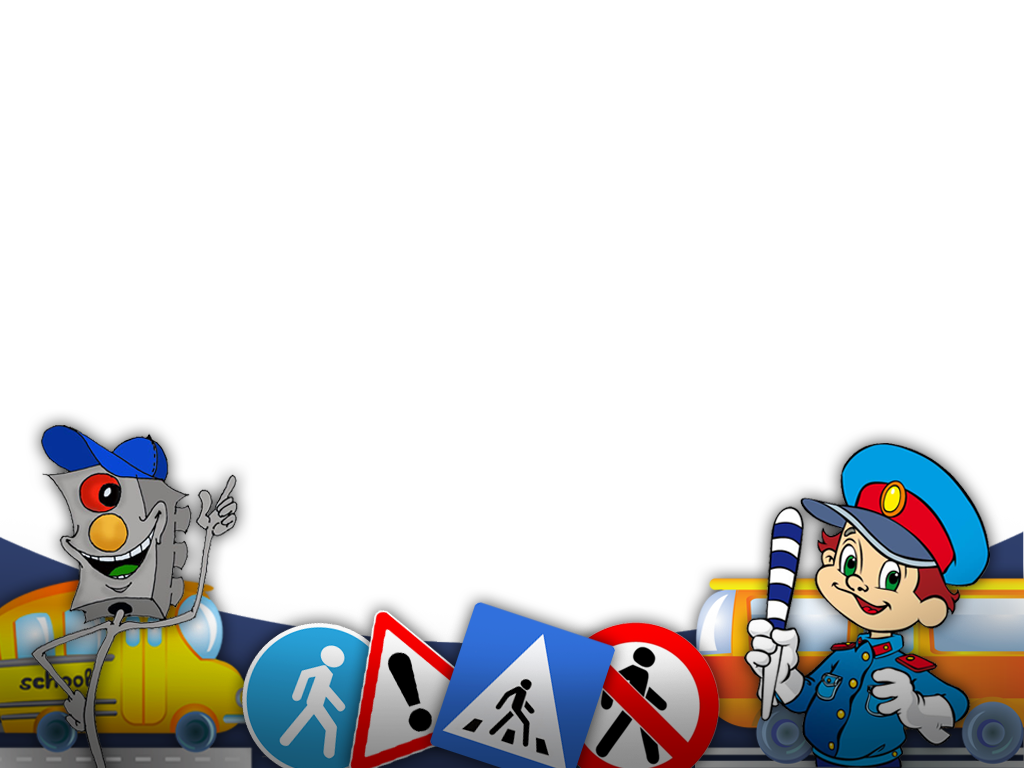 ЦЕЛЬ
Выяснить какие дорожные знаки установлены в микрорайоне школы – интерната.
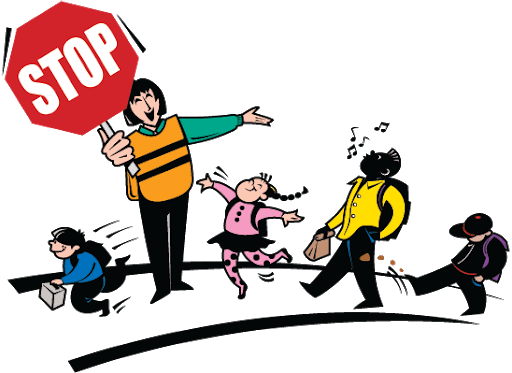 ЗАДАЧИ
Образовательные:  –познакомить детей с дорожными знаками школьного микрорайона предназначенными для водителей и пешеходов;
Создать необходимые условия при которых дети: 
     Обучение и закрепление элементарных правил дорожного           движения.
смогут развивать исследовательские умения (сбор информации, изучение, наблюдения);.
Воспитательные: - Воспитывать навыки личной безопасности и чувство самосохранения;
формирование осознанного отношения к изучению дорожных знаков микрорайона школы
Коррекционные: -  Развивать осторожность,      внимательность,  самостоятельность, ответственность и осмотрительность на дороге;
Стимулировать познавательную активность, способствовать       развитию    коммуникативных   навыков;
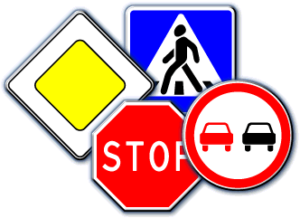 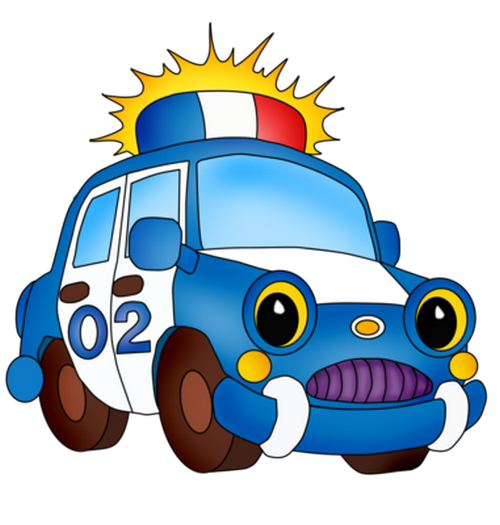 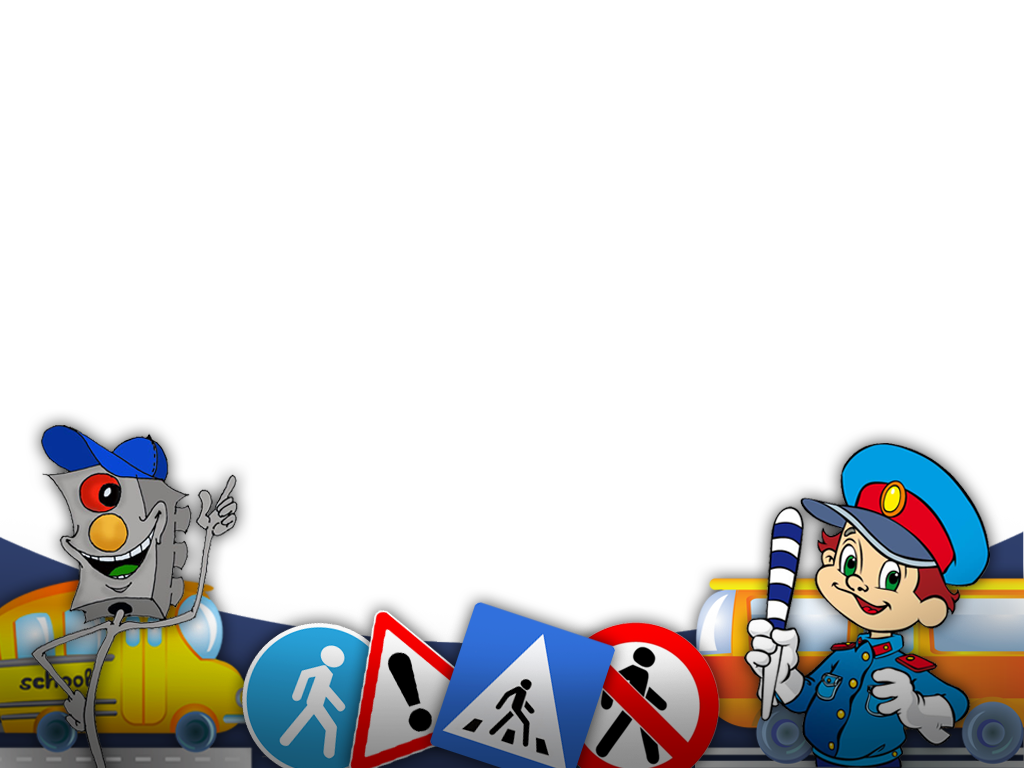 ТИПОЛОГИЯ ПРОЕКТА
Проект  исследовательско- информационный (сбор и уточнение информации)
По количеству и по времени:
групповой, долгосрочны
Участники проекта:
Учащиеся 2,3, 5,6 классов, воспитатели.
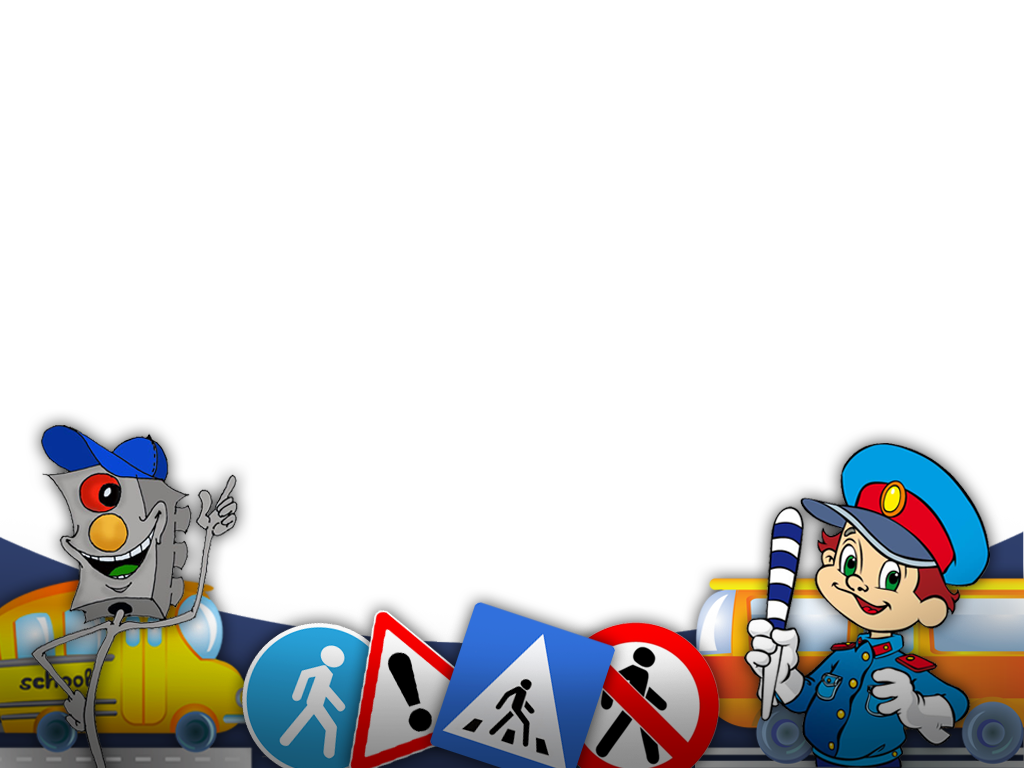 Актуальность проекта.
На дорогах нашей страны ежегодно погибают и получают травмы множество детей школьного возраста. Одна из причин такого явления — не сформированность элементарной культуры поведения в условиях дорожного движения, неподготовленность детей к самостоятельному безопасному передвижению по улицам и дорогам. Становится очевидно, что семья в одиночку не может справиться с решением этих задач воспитания.
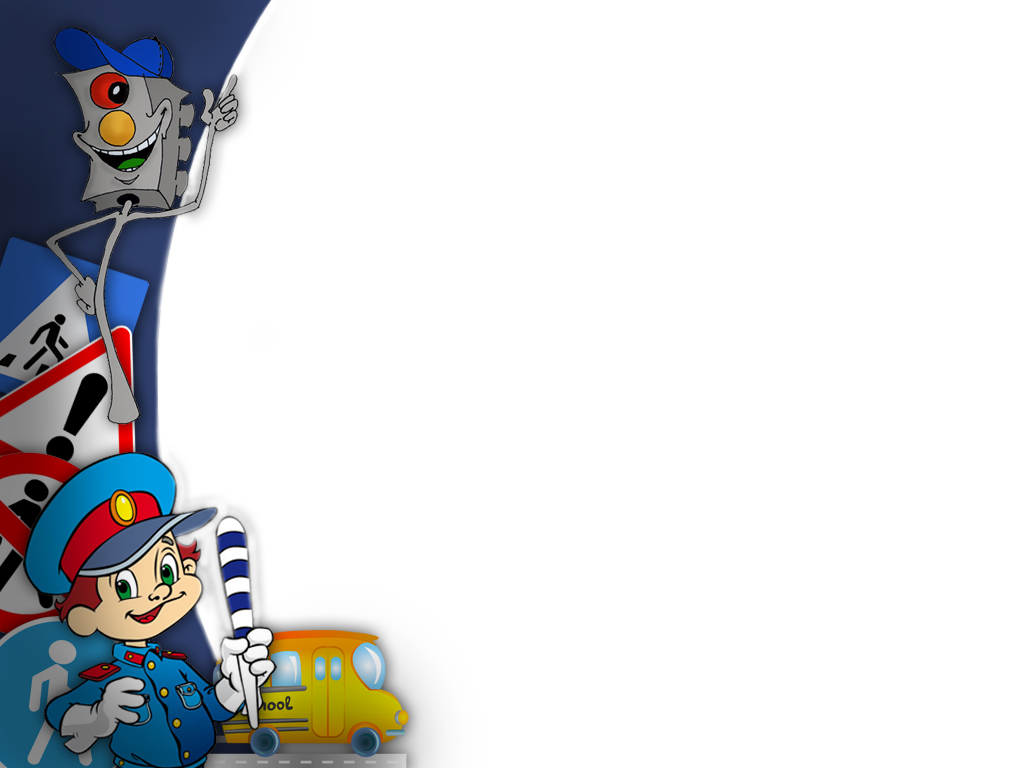 Постановка проблемы
Младшие школьники не знают, какие дорожные знаки расположены в микрорайоне нашей школы.

Не все обучающиеся знают назначение дорожных знаков школьного микрорайона.

Не все обучающиеся осознают, какие опасности могут ожидать, не зная дорожных знаков школьного микрорайона.
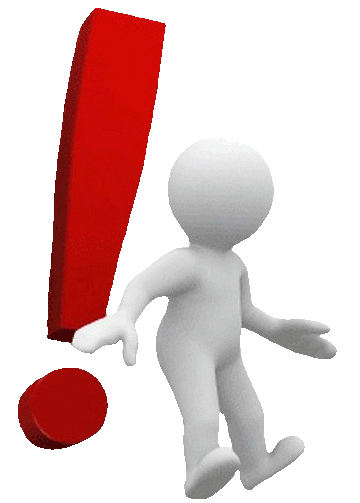 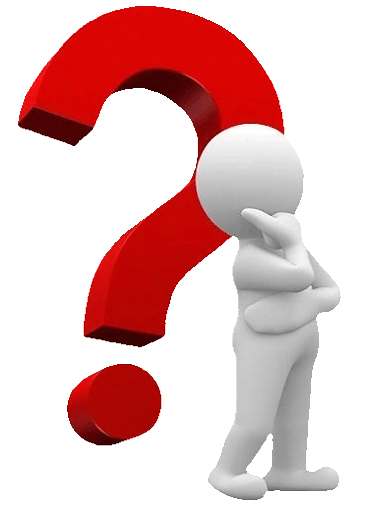 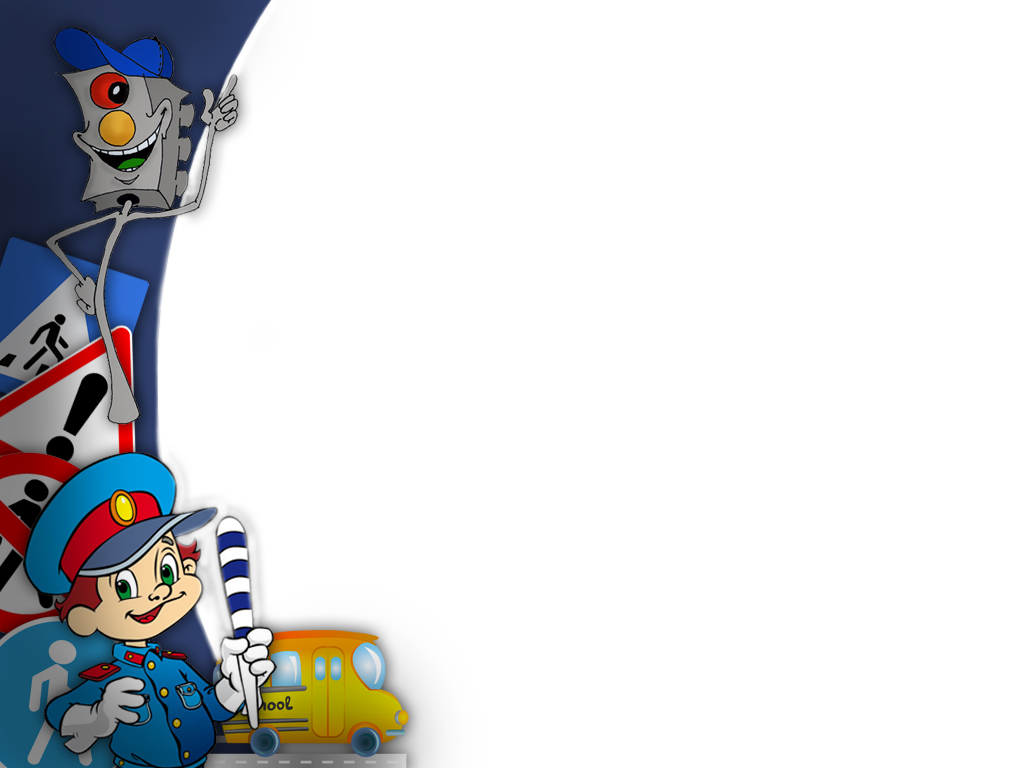 Для реализации проекта 
нам необходимо иметь
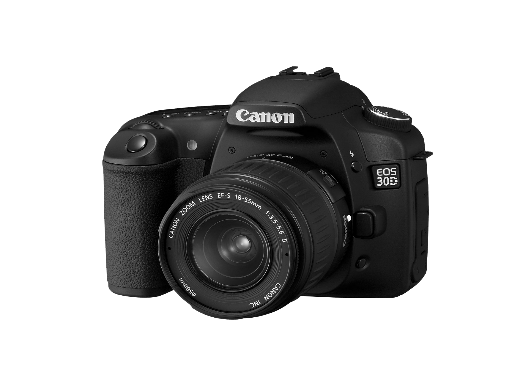 Фотоаппарат,
Бумага для рисования,
Цветная бумага,
Белый картон,
Фломастеры и цветные карандаши,
Фотобумага,
Цветной принтер,
Фотоальбом,
Источник получения информации:
О дорожных знаках.
Погодные условия.
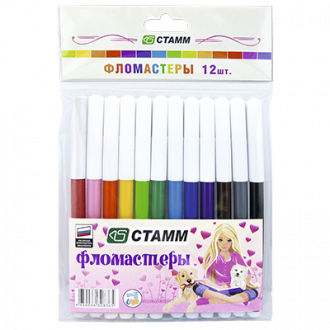 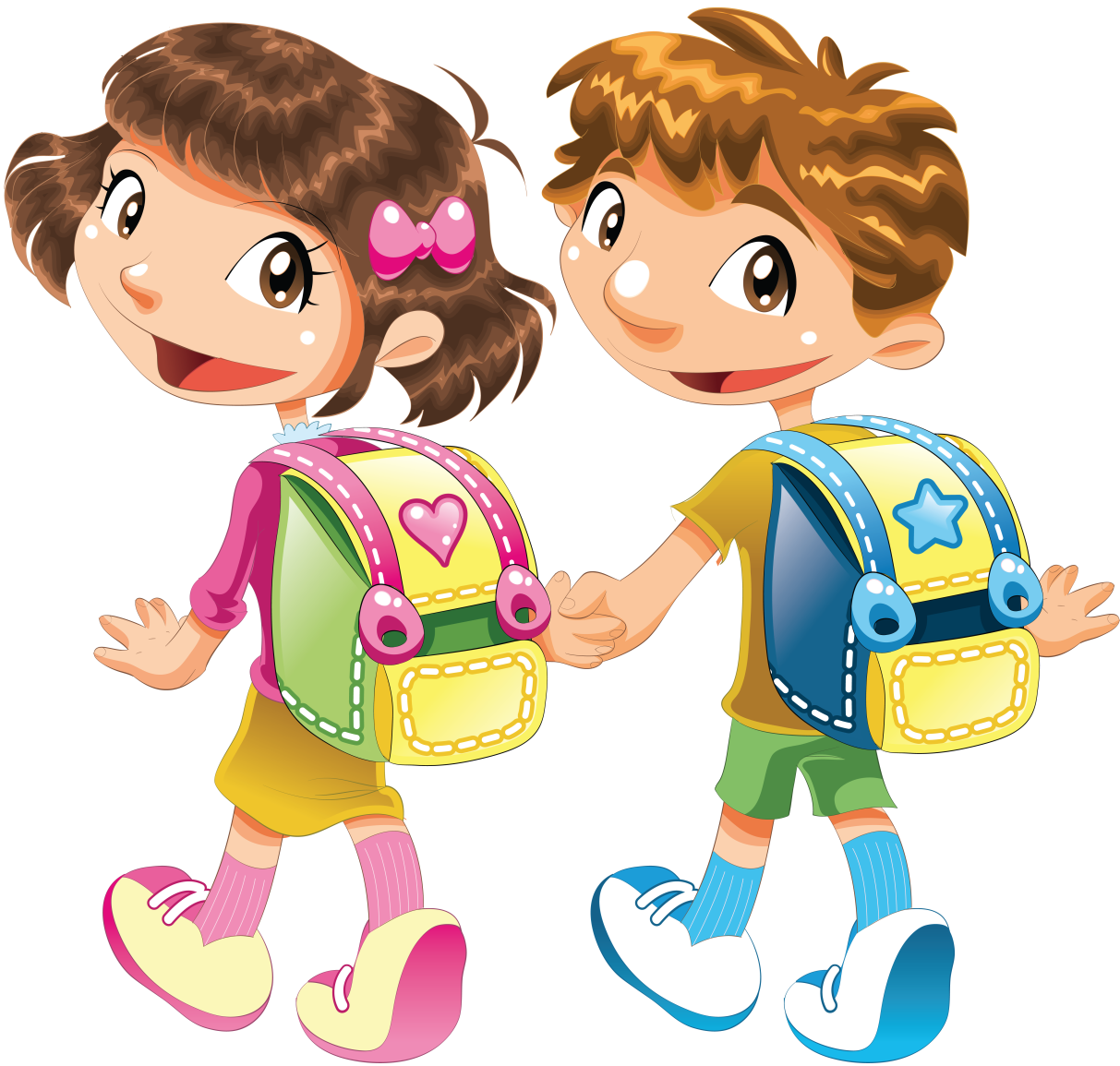 Условия:
 Подбор материалов для занятий в соответствии с возрастом,  
погодные условия,
своевременность ресурсов
Риски:
Не желание детей,
Не своевременность предоставления ресурсов
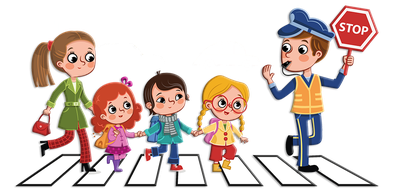 План мероприятий:
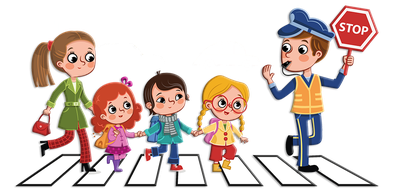 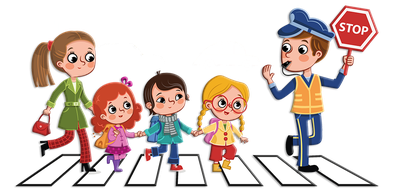 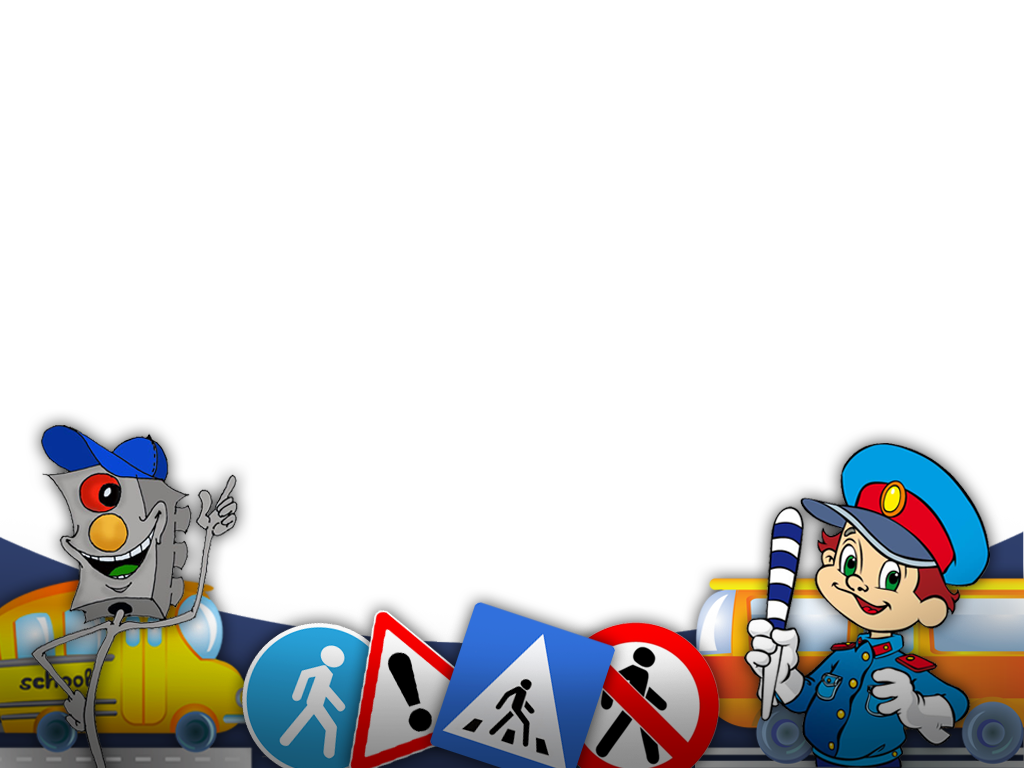 НАШИ ДЕЙСТВИЯ
1. На прогулке запоминаем дорожные знаки ,фотографируем, выясняем назначение знаков:
а) знаки по улице Ленина
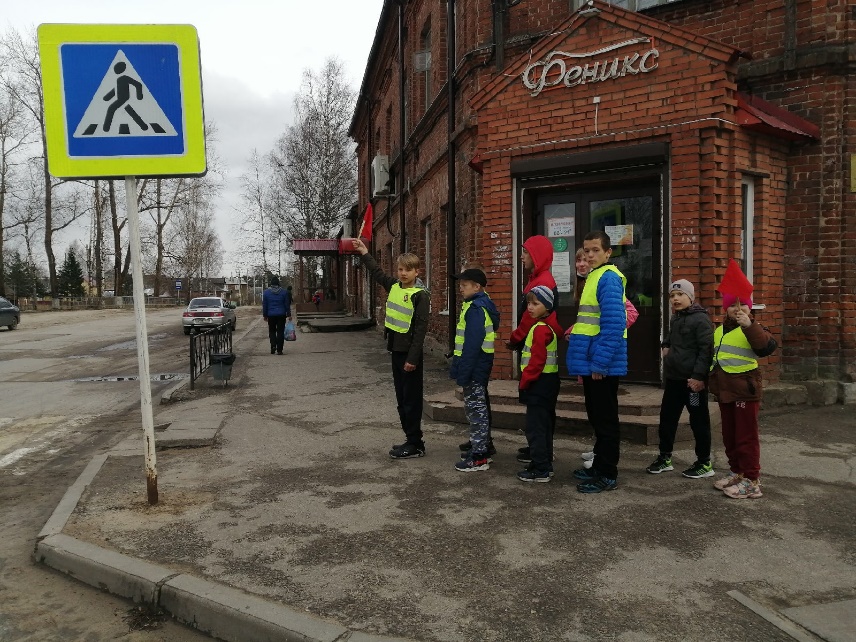 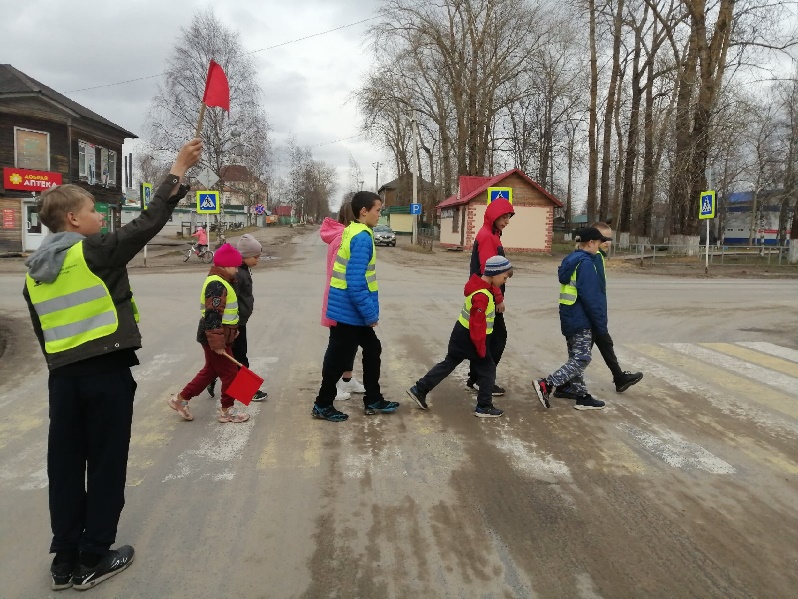 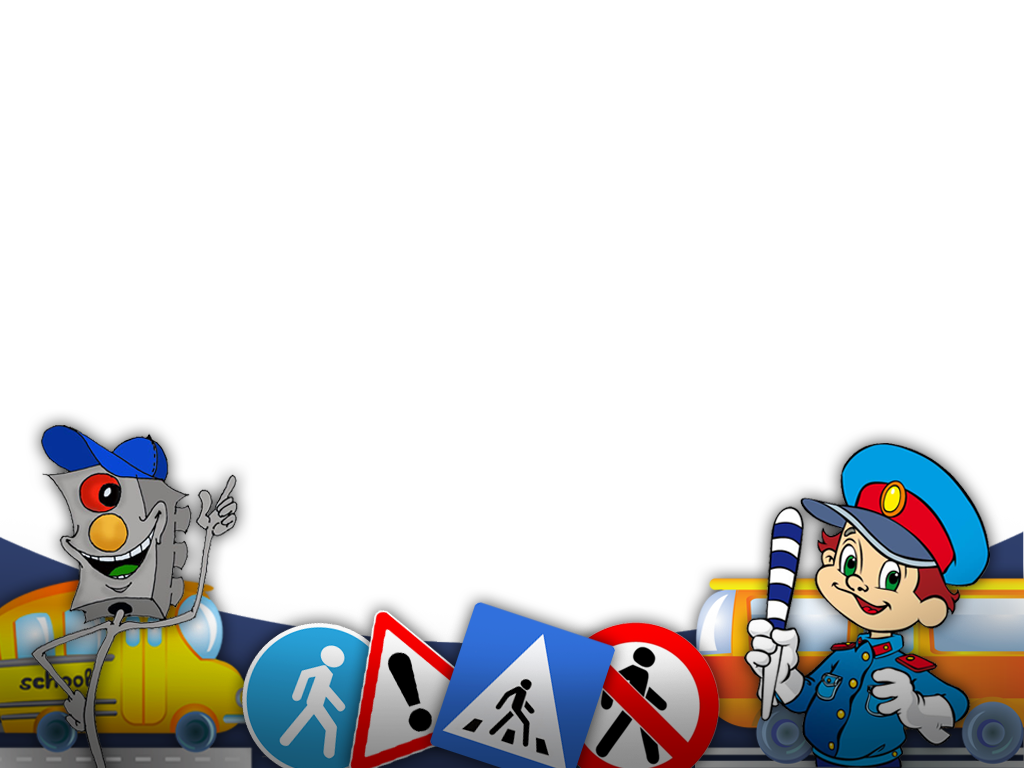 б) улица Ломоносова, улица Пролетарского
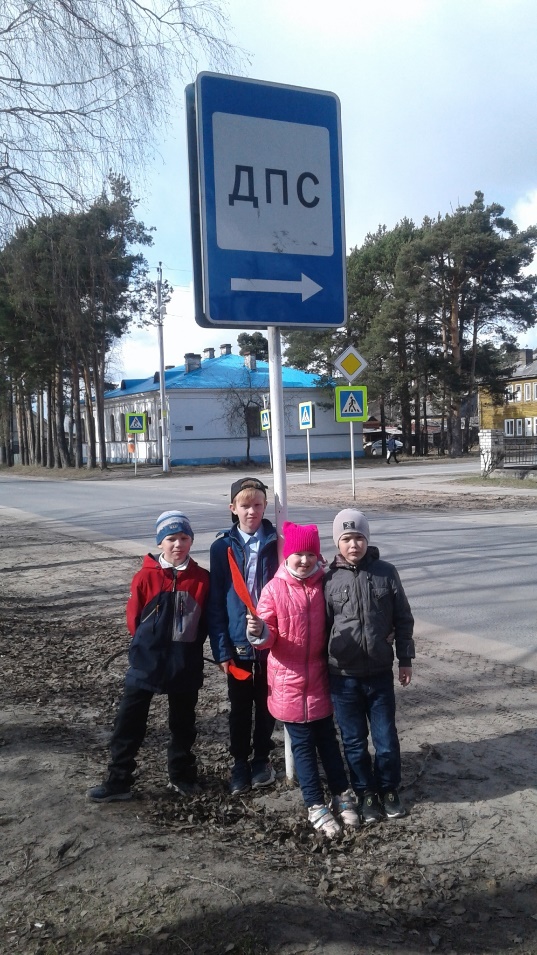 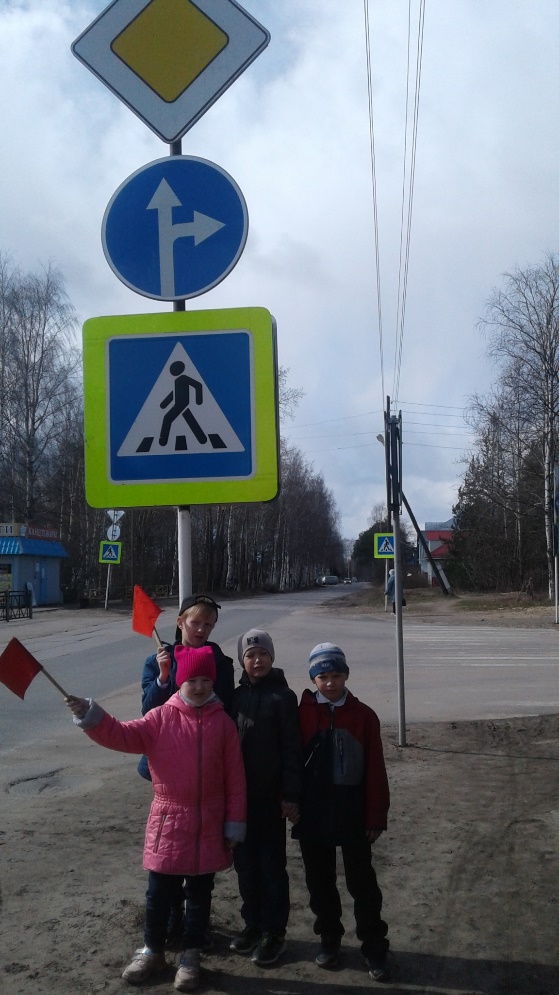 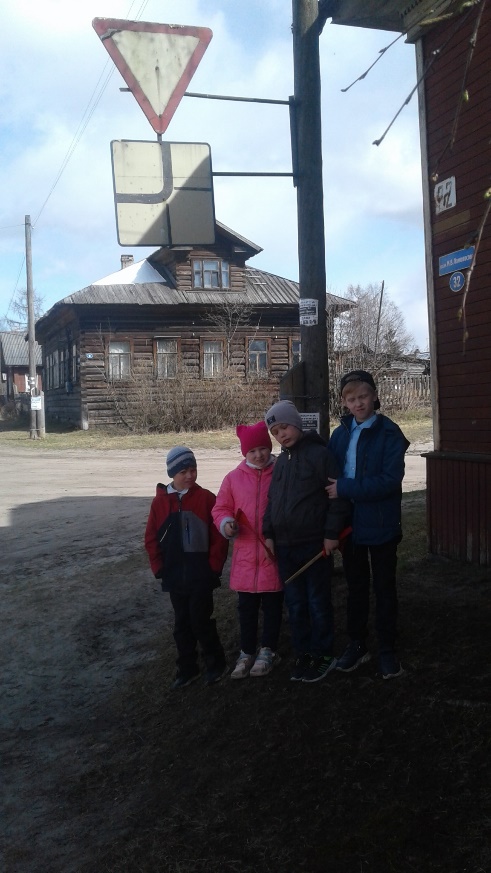 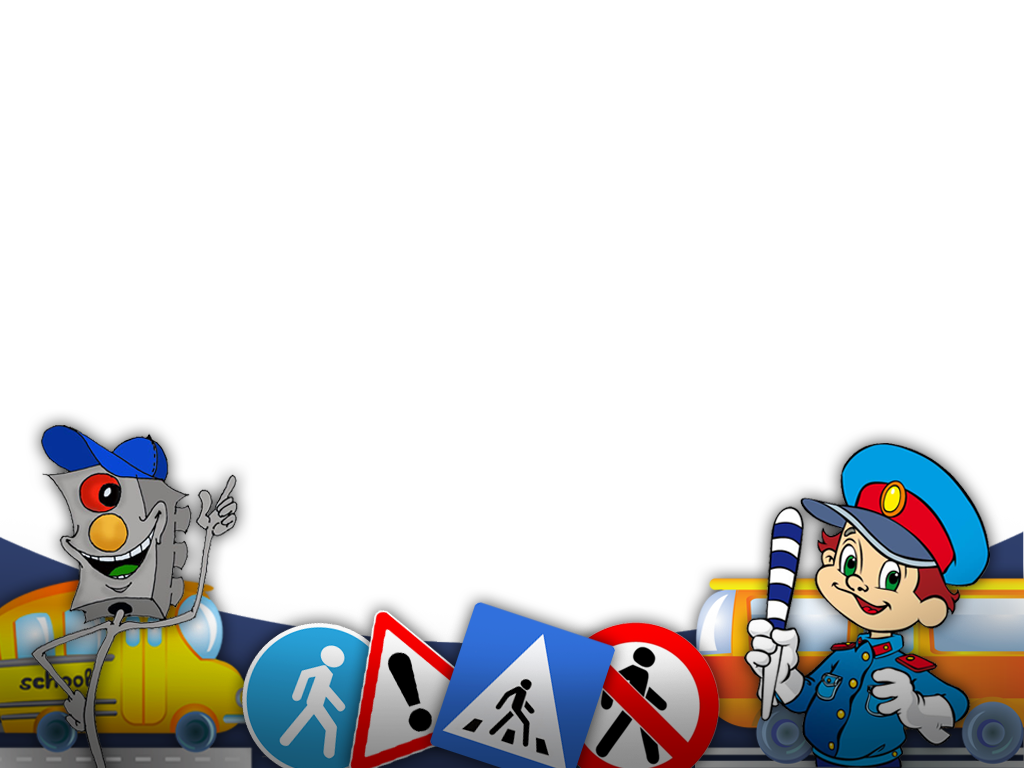 В)Улица Карла Либкнехта
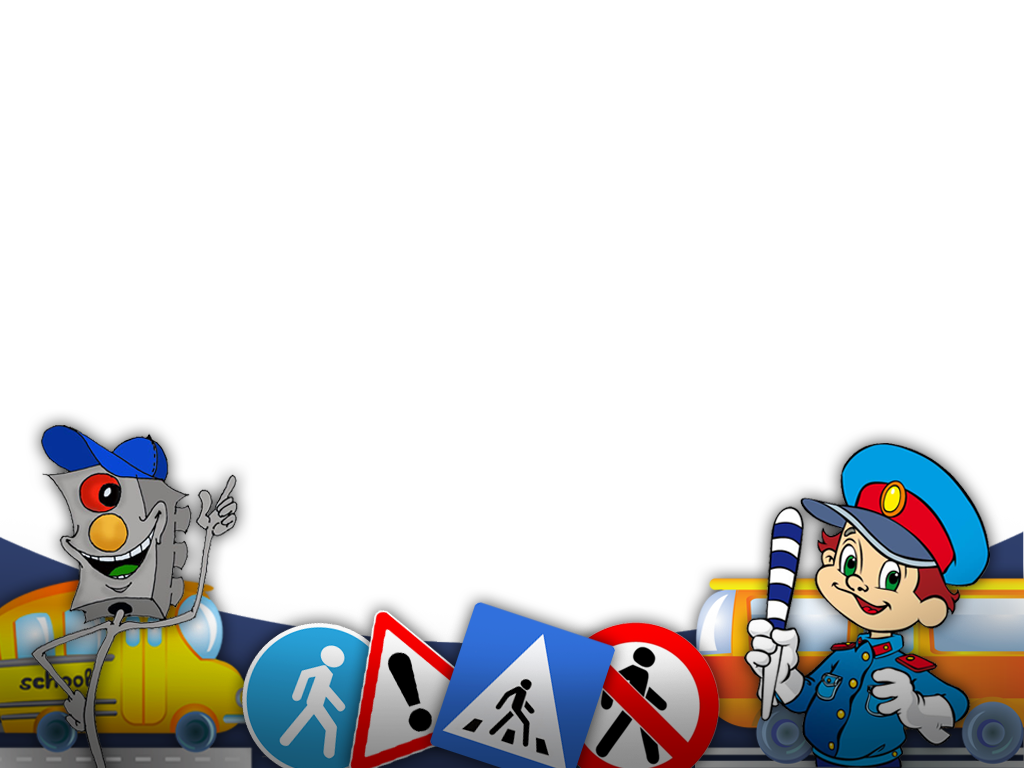 в) улица Кудрявцева
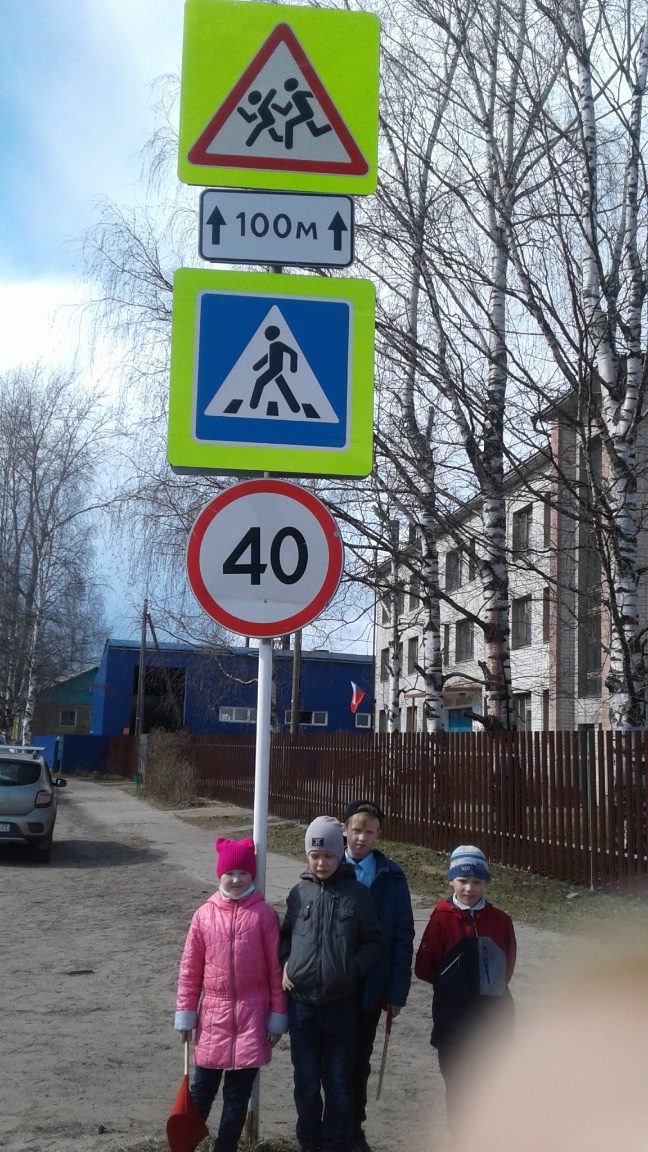 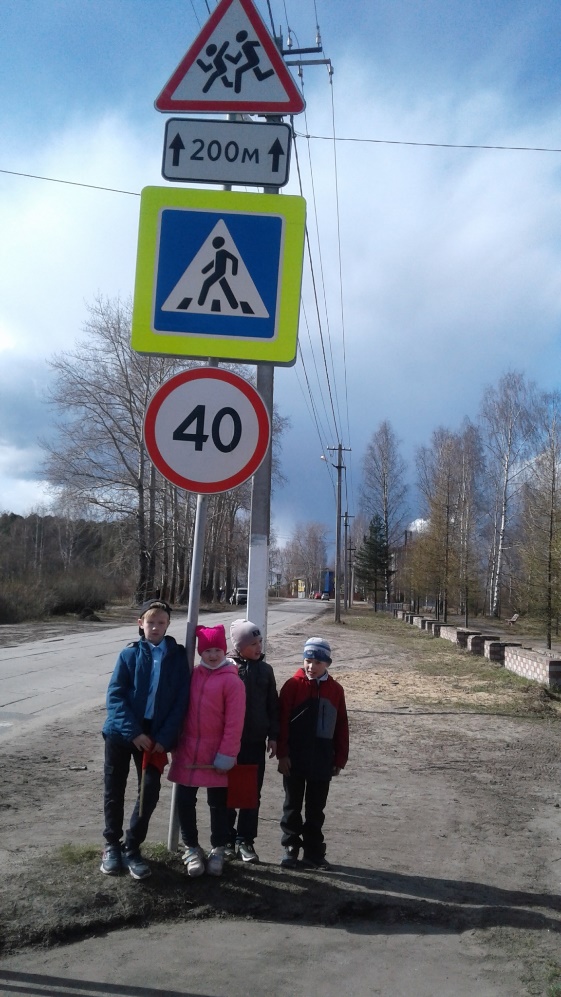 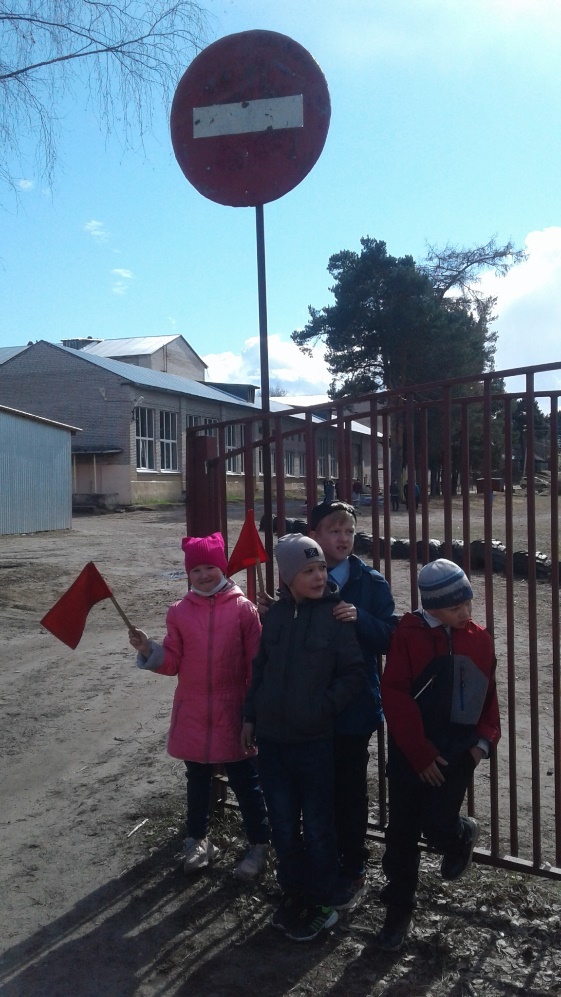 2. Выясняем для чего установлены дорожные знаки.
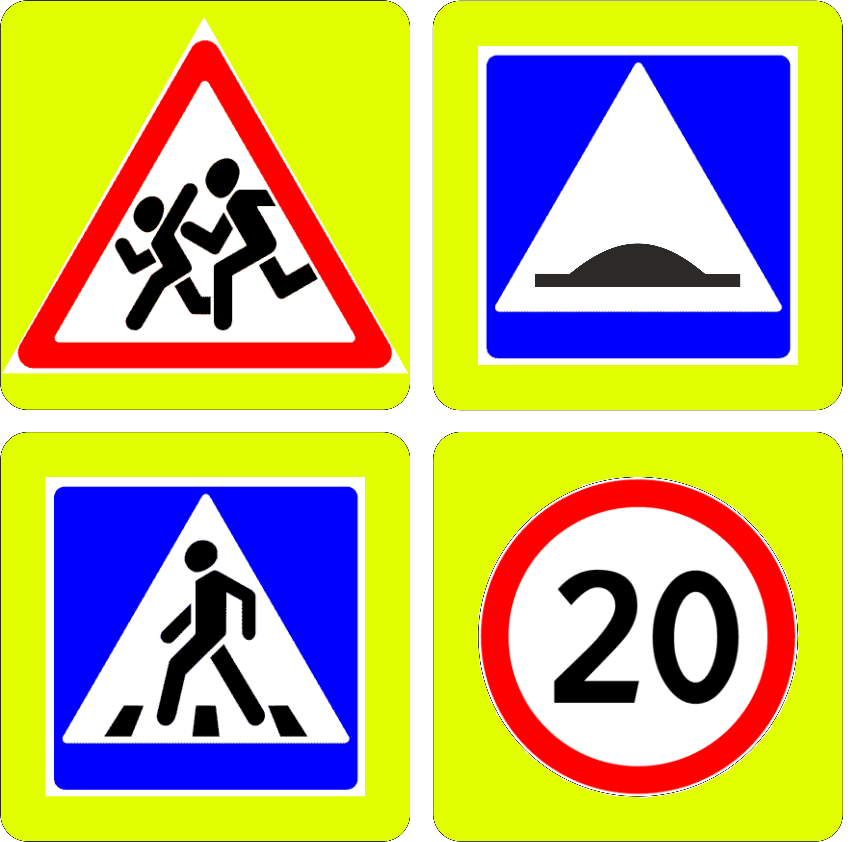 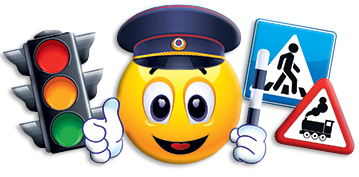 3. Рисуем дорожные знаки
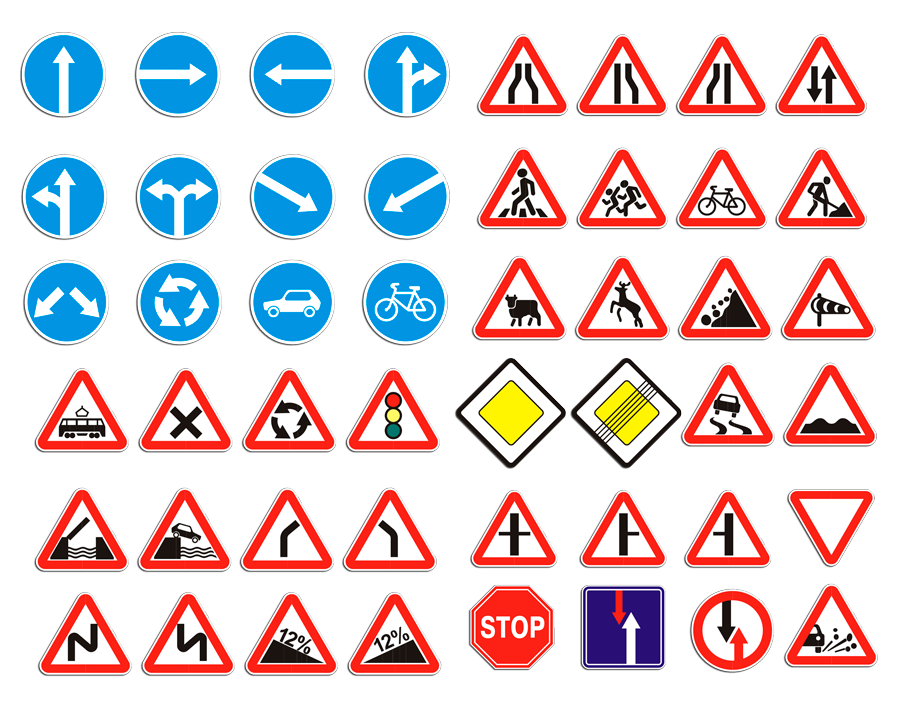 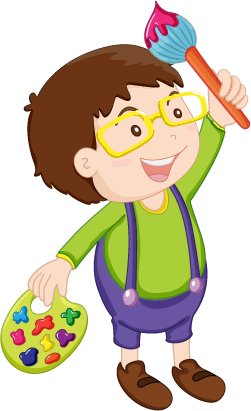 4. Поездка в Наводово.
Закрепляем правила поведения пассажиров
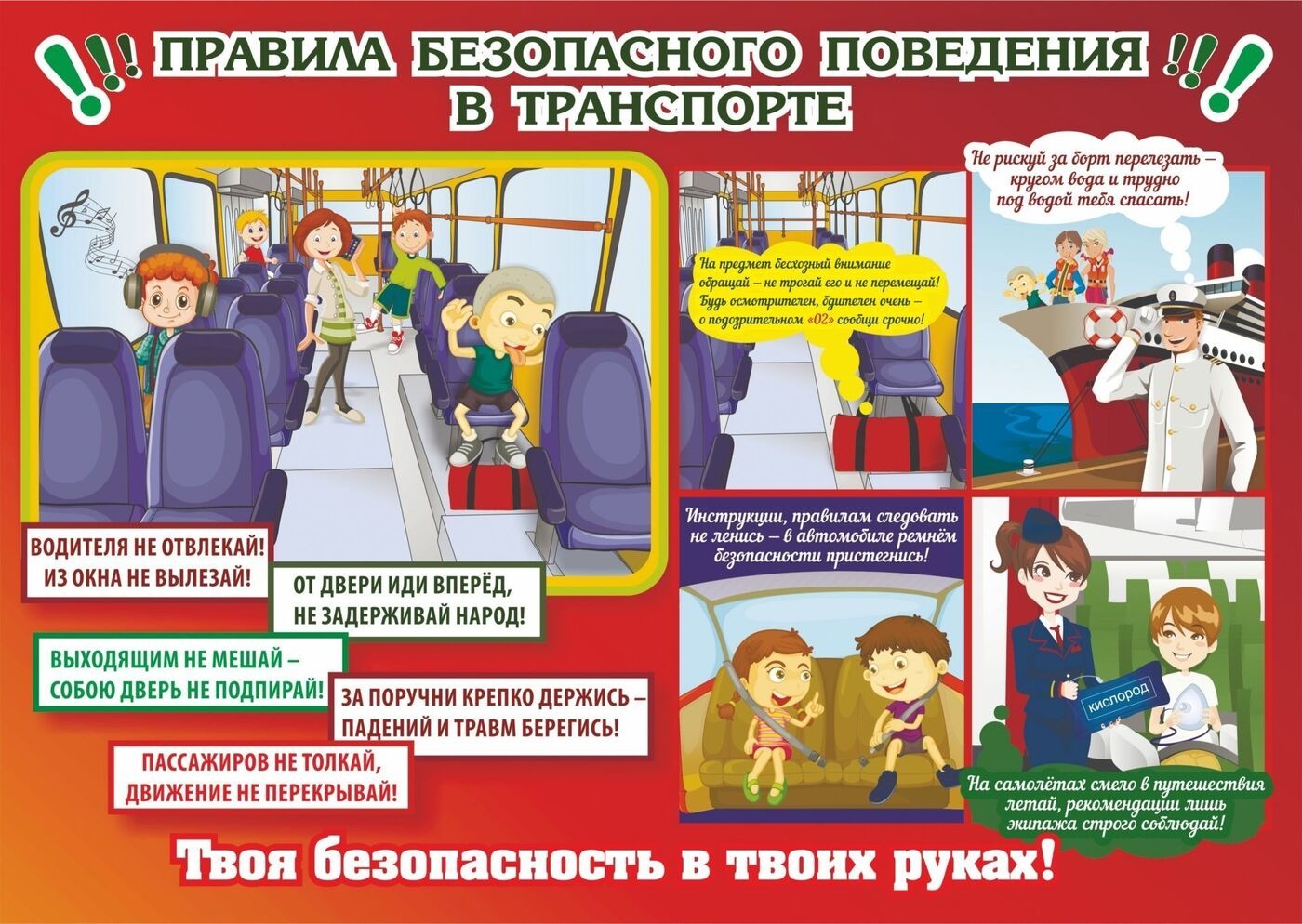 5. Оформляем альбом
«Дорожные знаки школьного микрорайона»
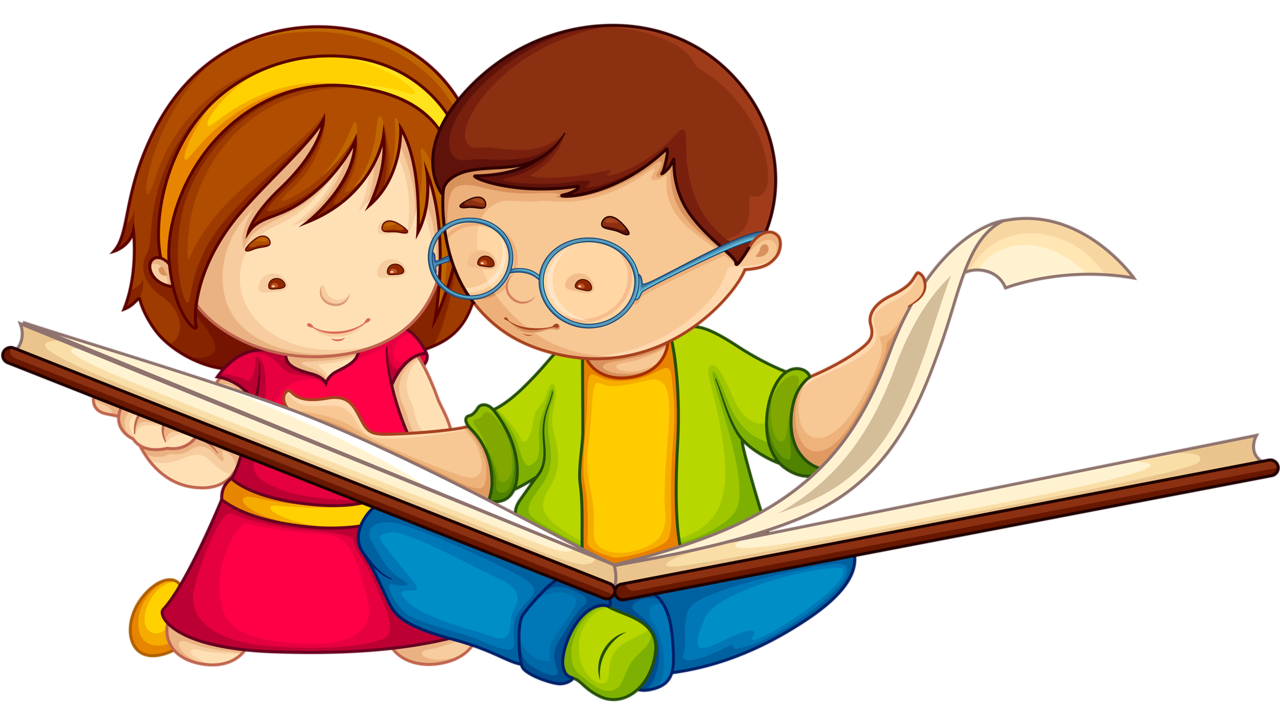 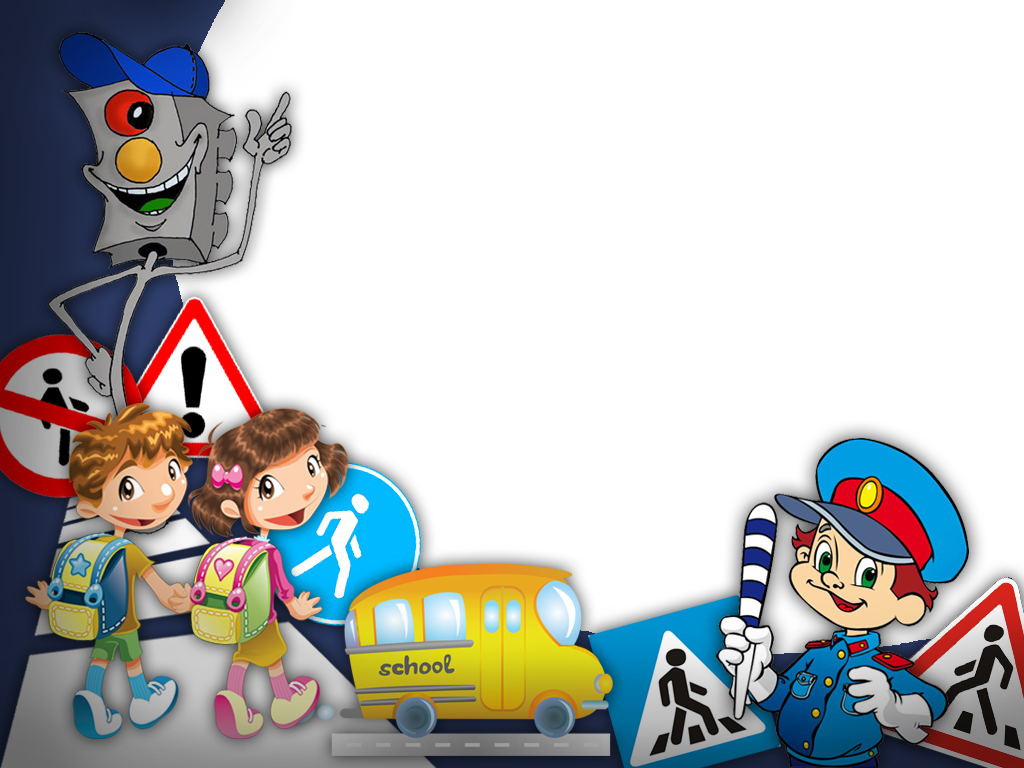 Ожидаемые результаты.
 Приобретение элементарных знаний по теме «Дорожные знаки школьного микрорайона». 
Воспитать дисциплинированного пешехода. Привить культуру поведения на дорогах школьного микрорайона.
Побудить детей к дальнейшему знакомству с ПДД. 
 Формировать чувство ответственности за свою безопасность и безопасность окружающих. 
Научить правильно оценивать поступки и уметь осознавать негативные последствия отрицательных поступков для себя и других.  Научить в совместной деятельности действовать согласованно, считаться с мнением других.
Библиография: Е.Н. Игровые классные часы.- М.: Центр педагогического образования.- 2007Правила дорожные знать каждому положено: Познавательные игры с дошколятами и школьниками/ Авт.-сост. М.С.Коган.- 4-е изд.,.- Новосибирск: Сиб.унив. Изд-во.- 2008.Правила дорожного движения/ Авт.-сост.Т.Г.Кобзева, И.А.Холодова, Г.С. Александрова.- Волгоград: Учитель.- 2010.Элькин Г.Н. Правила безопасного поведения на дороге.-СПб.: Издательский дом «Литера».- 20085.  Интернет- ресурс.
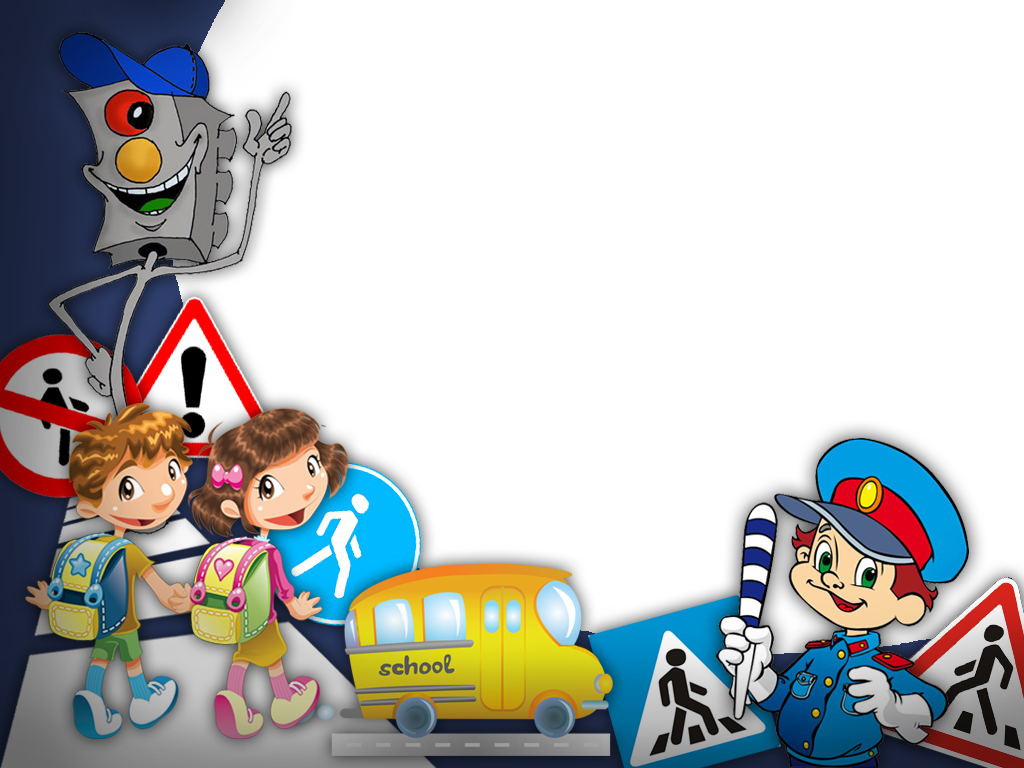 СОБЛЮДАЙТЕ ПРАВИЛА ДОРОЖНОГО ДВИЖЕНИЯ!